Protective coating:Experience at SNS
W. Blokland
SNS TIS Layout
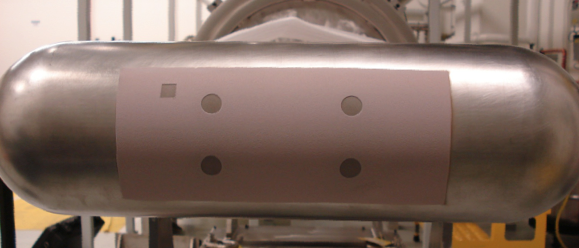 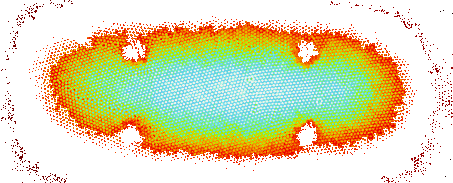 Layout of the target Imaging System
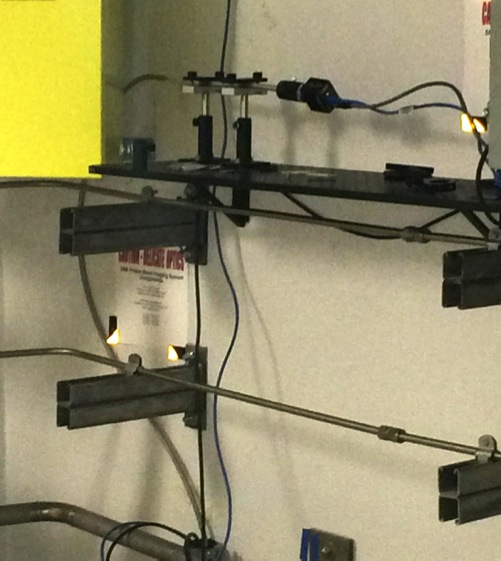 Camera
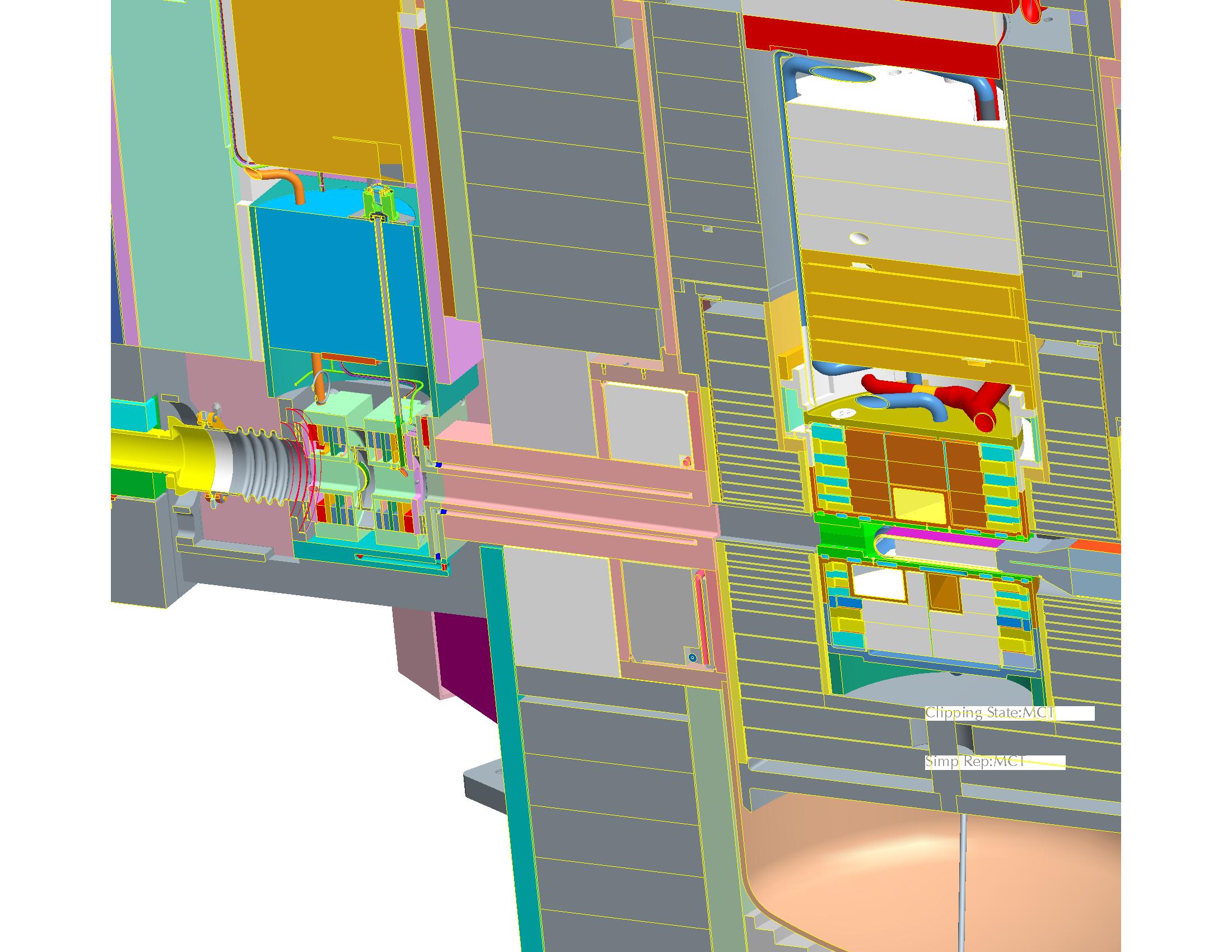 Fiber Bundle
Turning Mirror
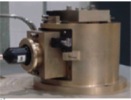 Luminescent Coating
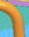 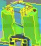 PBW
Assembly
Parabolic Mirror
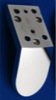 Target
Beam Pipe
Proton Beam Window
TIS Mirror
Proton beam
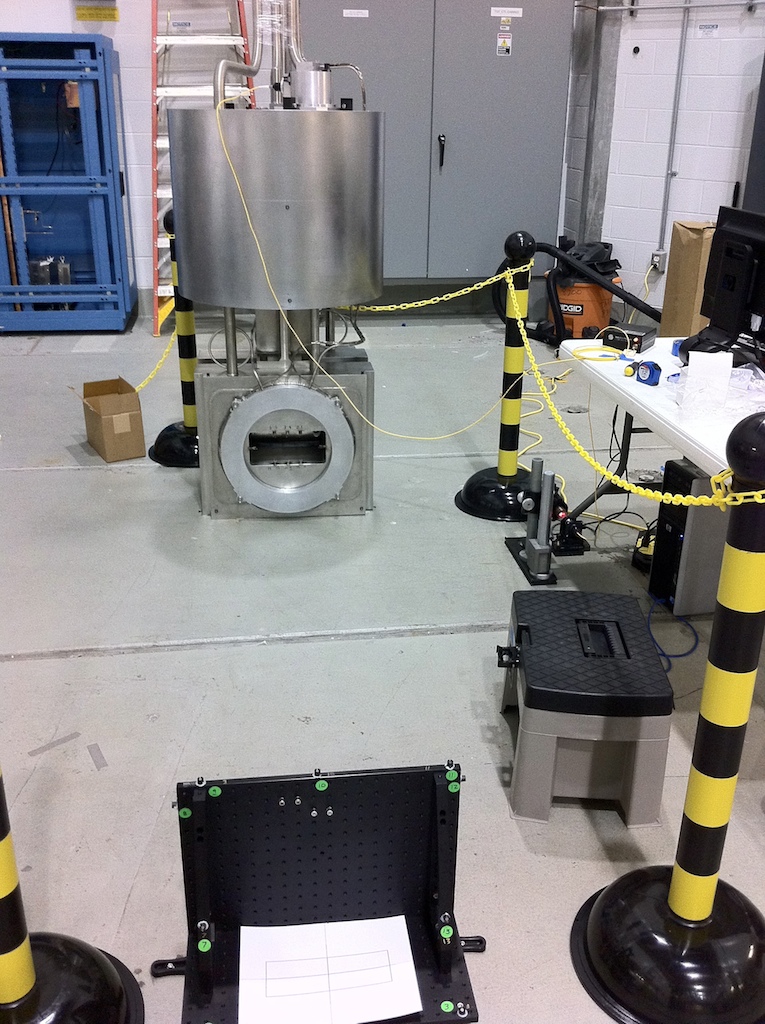 Coating
Alumina
3.1 g/cm3
0.0229 mm
97.5 wt% Al2O3
2.5   wt% Cr2O3
Al-Ni substrate
8.9  g/cm3
0.0051 mm
95 wt% Ni
5   wt% Al
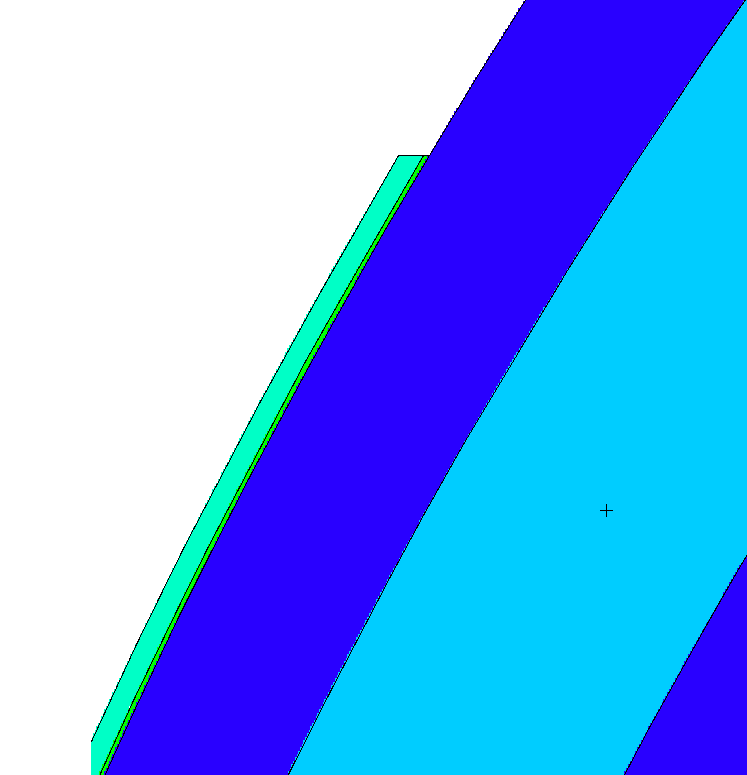 α-Alumina
steel
Al-Ni substrate
Decay of brightness versus MWHrs of beam on target
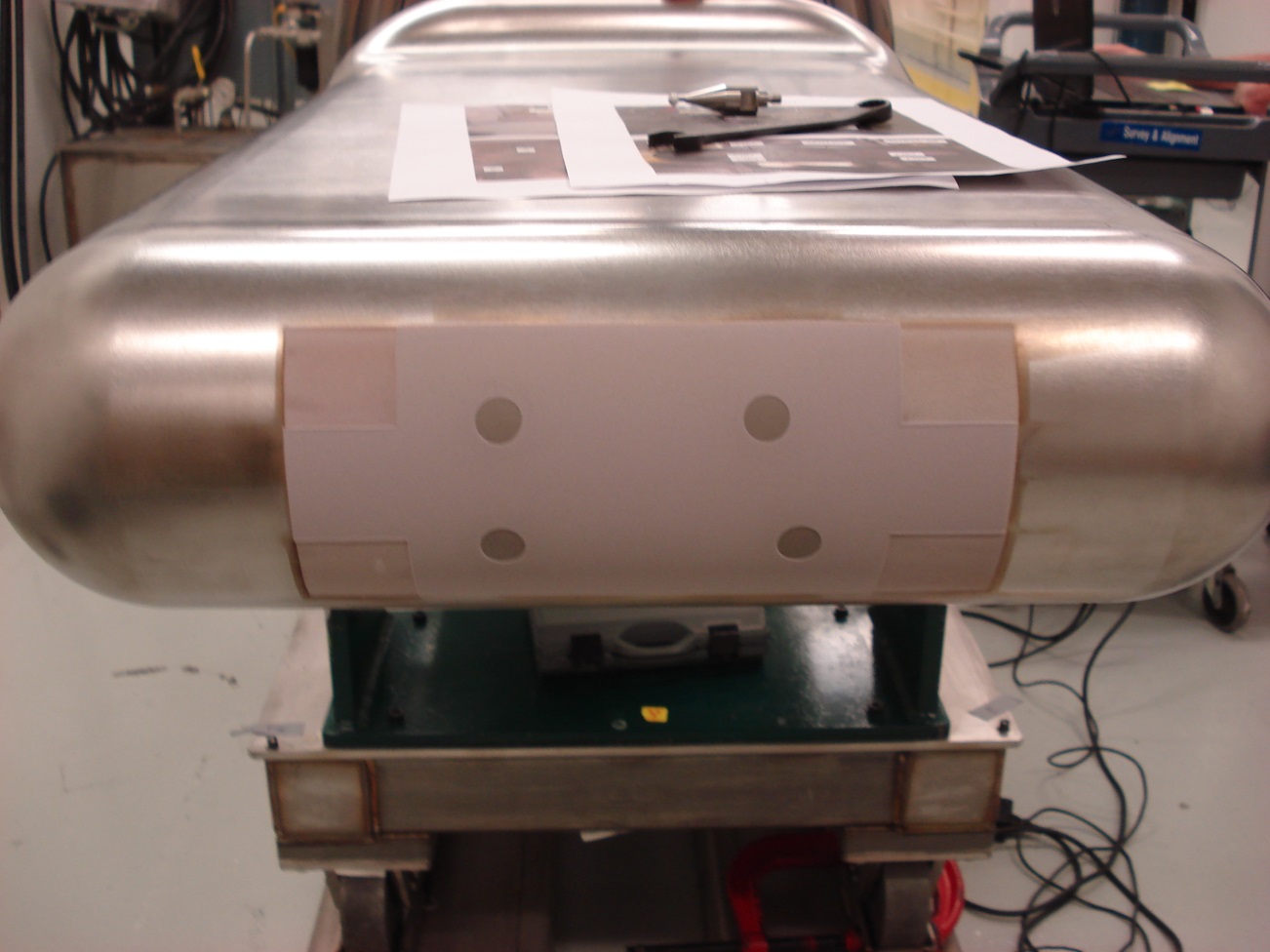 Test Patches
Scan of corners
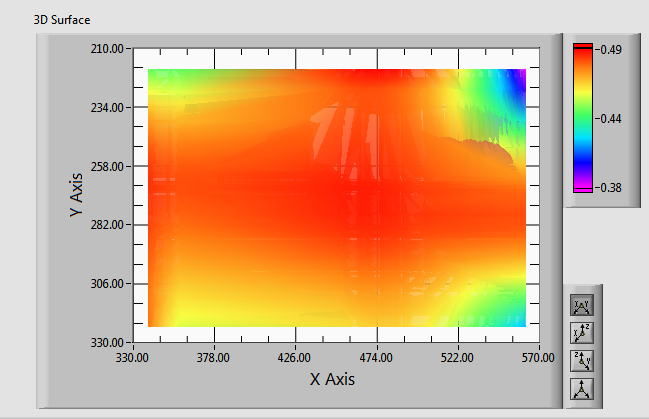 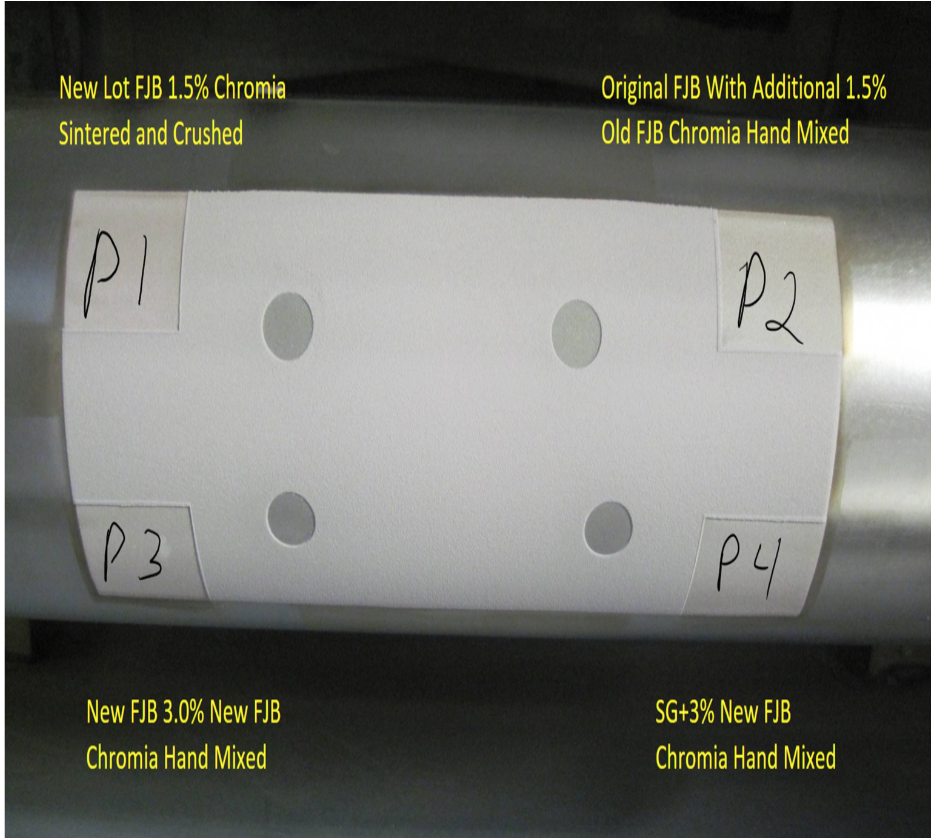 It is not a very accurate scan to begin with (low signal to noise) but it looks like the P3 and P1 are the brightest  and the P2, the least bright. The scan goes a little off the coating so at the edges we typically see a bit of a drop in intensity. This measurement is done on the fitted amplitude in the vertical direction.
It looks like the New FJB performed best with 1.5% and 3% Chromia
Position Analysis
Compare marker changes with observed position
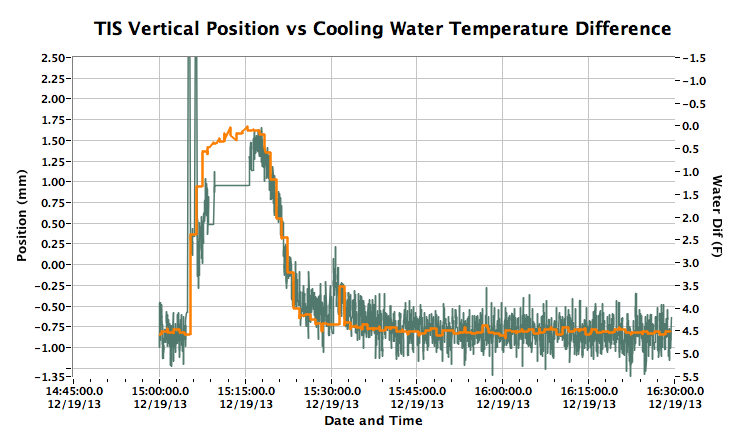 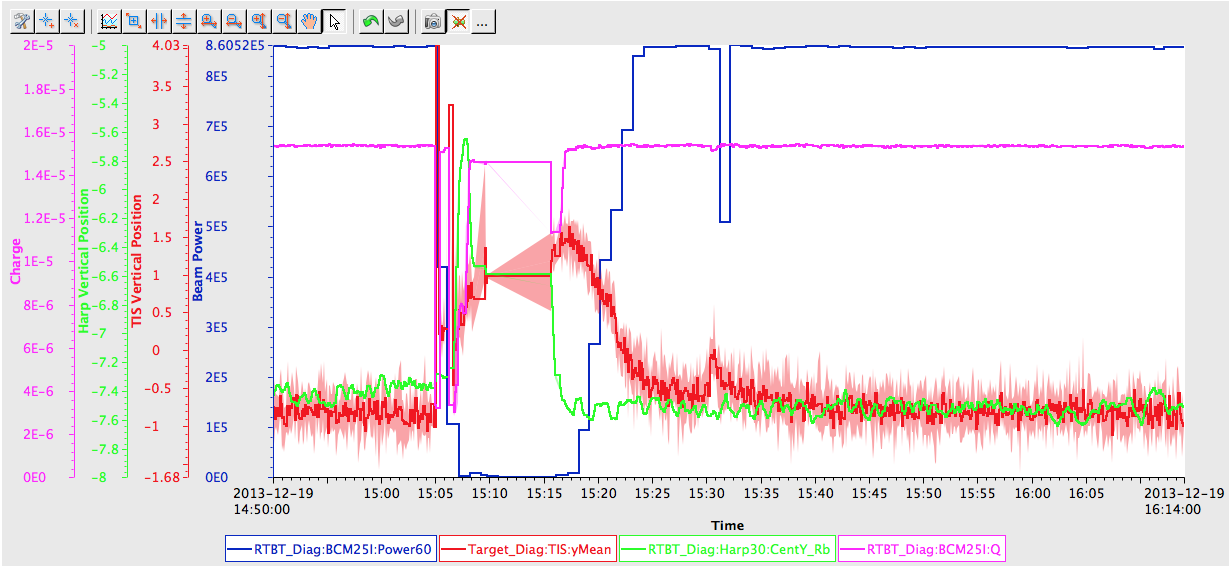 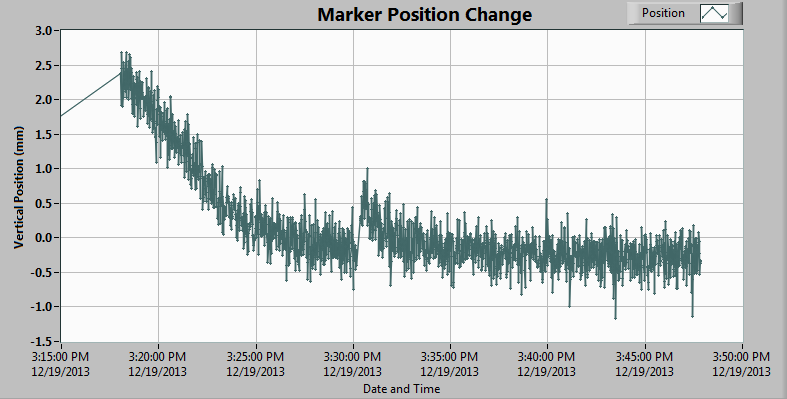 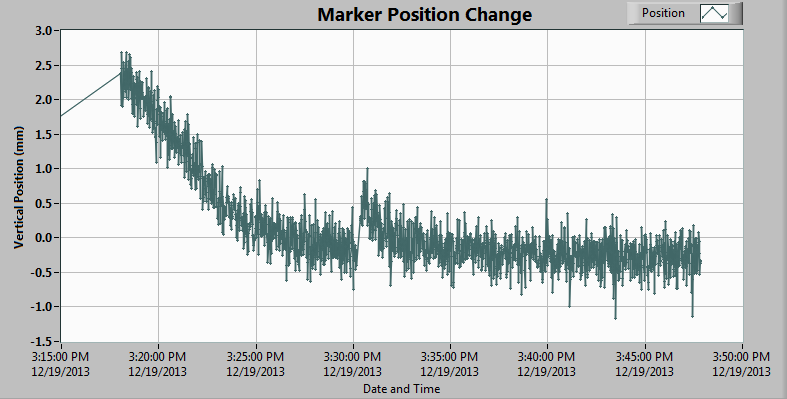 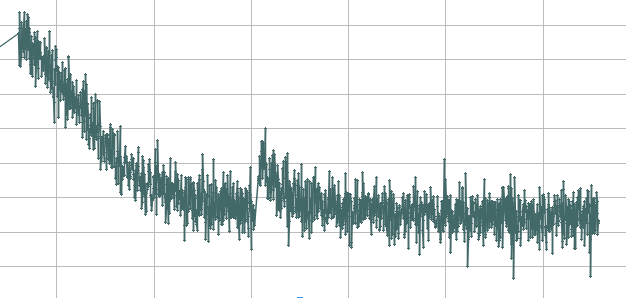 Movement of markers correlates with position movement!  most likely due to movement of the mirrors and correlates with heating of proton beam window.
First issues: fiber bundle
Different manufacturing process delivered lower contrast in the fiber bundle
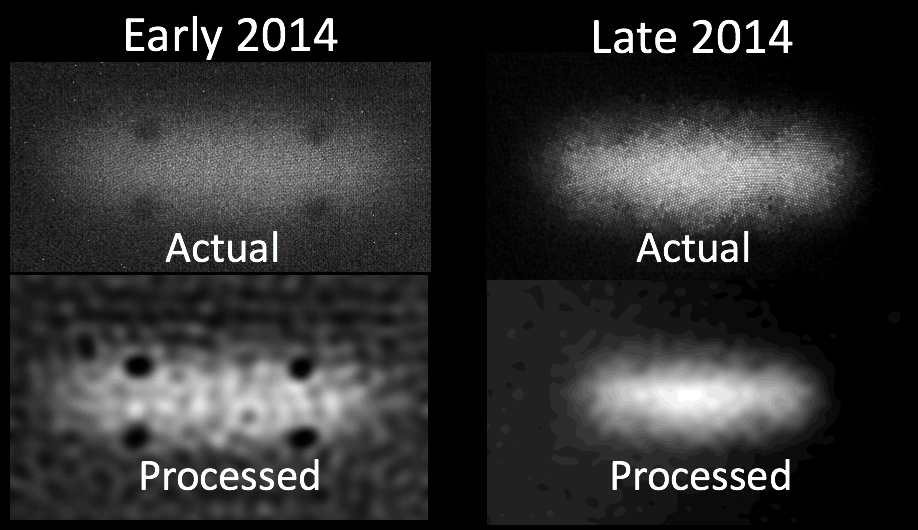 Lowered quality excludes auto-calibration
TIS did operate during water leak
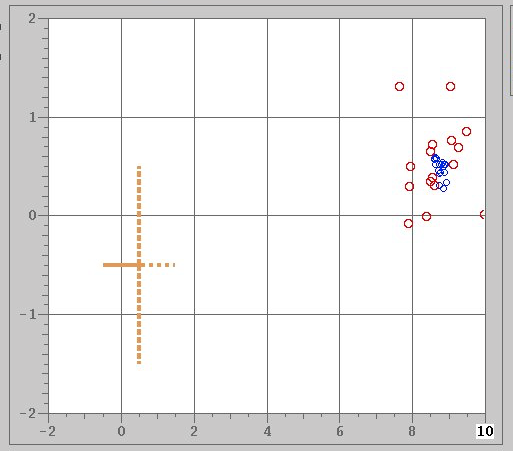 2016 Nov 8:TIS jumped 8mm. Manually corrected using fiducials (mount problem? PBW leak?, camera bump?)
2016 Dec: spectrum measurements, use of optical box, and averaging of image to improve measurements
Something is wrong but near end of run and replacement planned
Defect?
2016-11-08 position
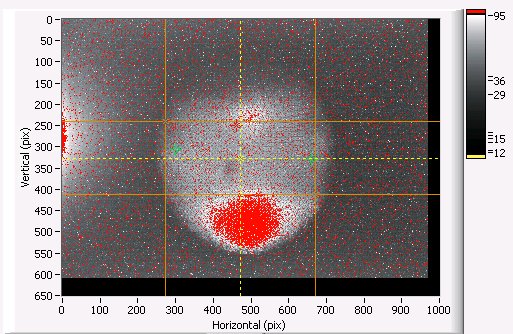 2016-11-29 (lamp)
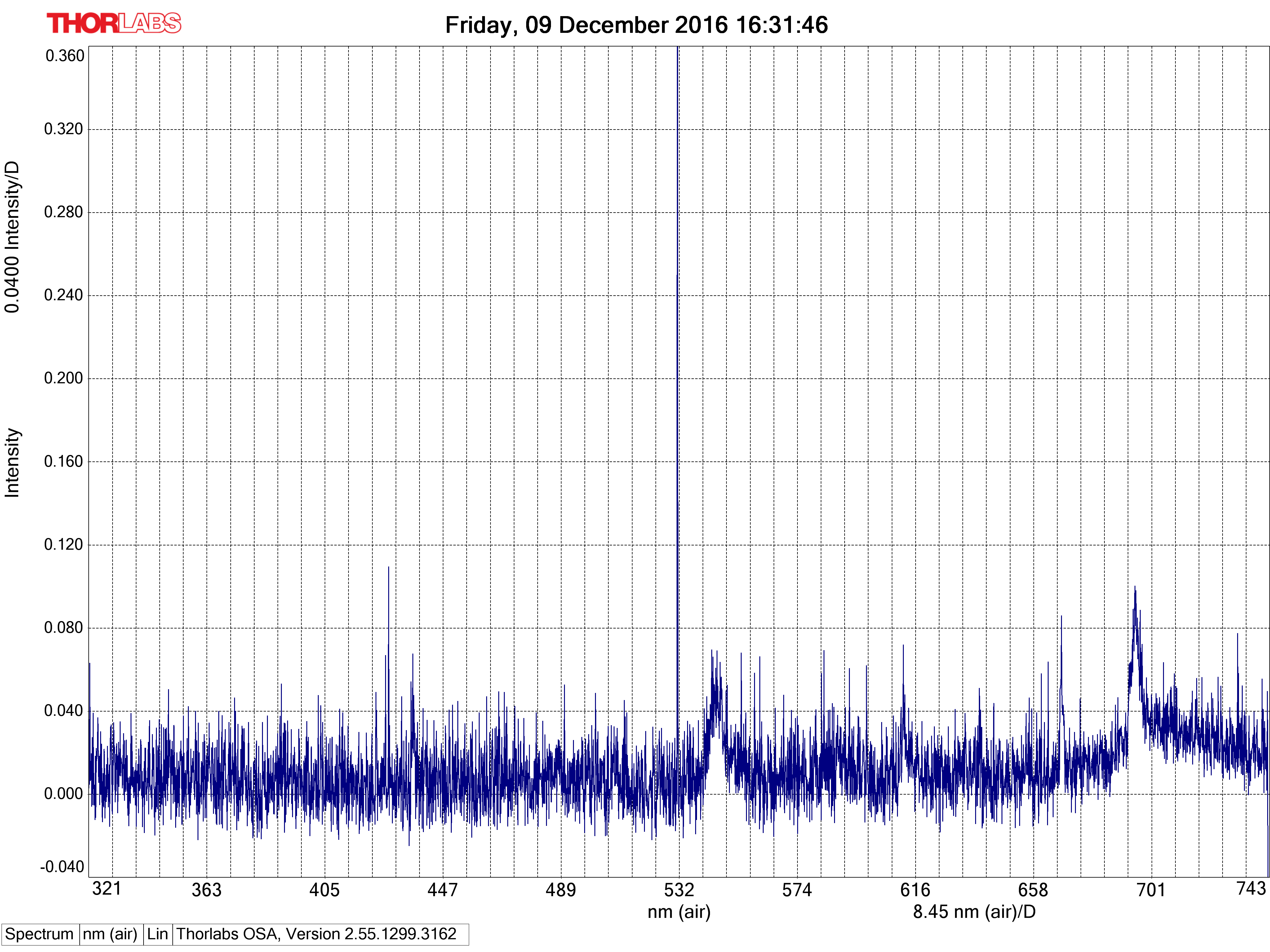 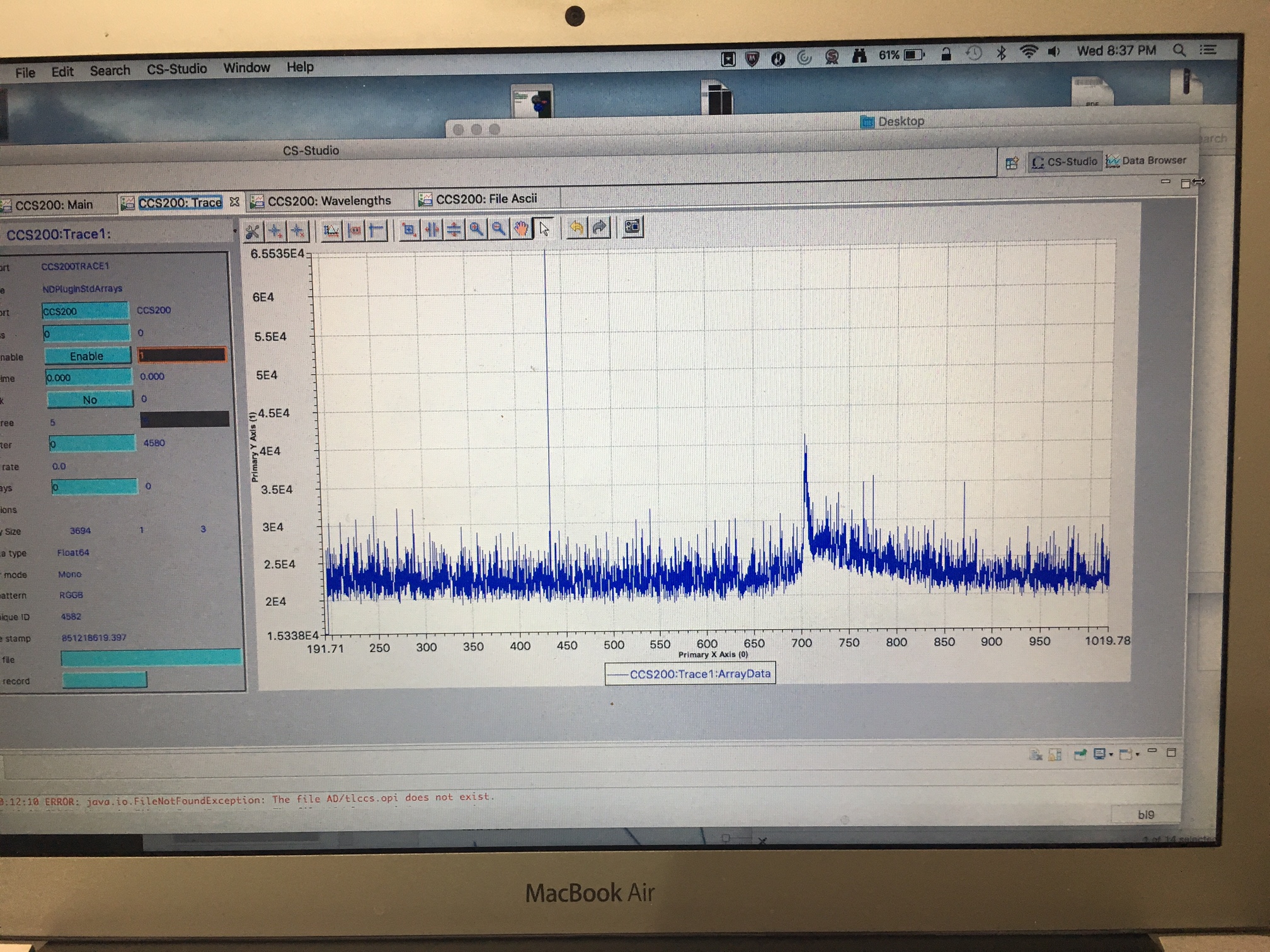 Ruby
2016-12-21
2016-12-09
TIS did operate during water leak
2017 Jan new proton beam window installed with new mirror
Attempt to fix core vessel leak was made, water leak redirected
After new install of proton beam window the TIS operated from Feb 23rd to May 3rd 2017, a maintenance day
TIS starts decaying afterwards and succumbs 
Previous drop after April 10th 
We don’t know (yet) if each incident of light decay is due to mirror or target coating!
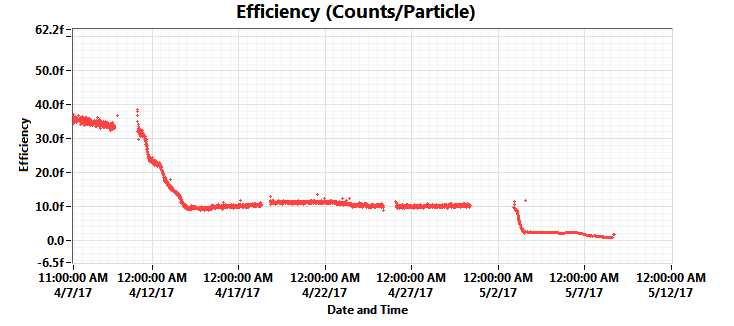 outages
Post corrosion image
(most likely mirror corrosion as the whole aperture is filled with light)
Sudden drops in light collected
Picture of proton beam window
Corrosion on mirror and perhaps PBW
Target nose cone
Coating is gone
Summary
Targets
Leaks are inevitable
Effect of water on TIS
Target coating disappears
 Prevention: do not leak water on target!!!
Mirror corrodes
Prevention: protective coating, different metal
Water and optics can co-exist for a while
We don’t know yet what the exact condition for mirror corrosion is
Corrosion test of different mirrors
Radiate collaboration: exposure at Fermilab
Perhaps local exposure near injection area but not quite the same particle mix (104 Rad/hr)
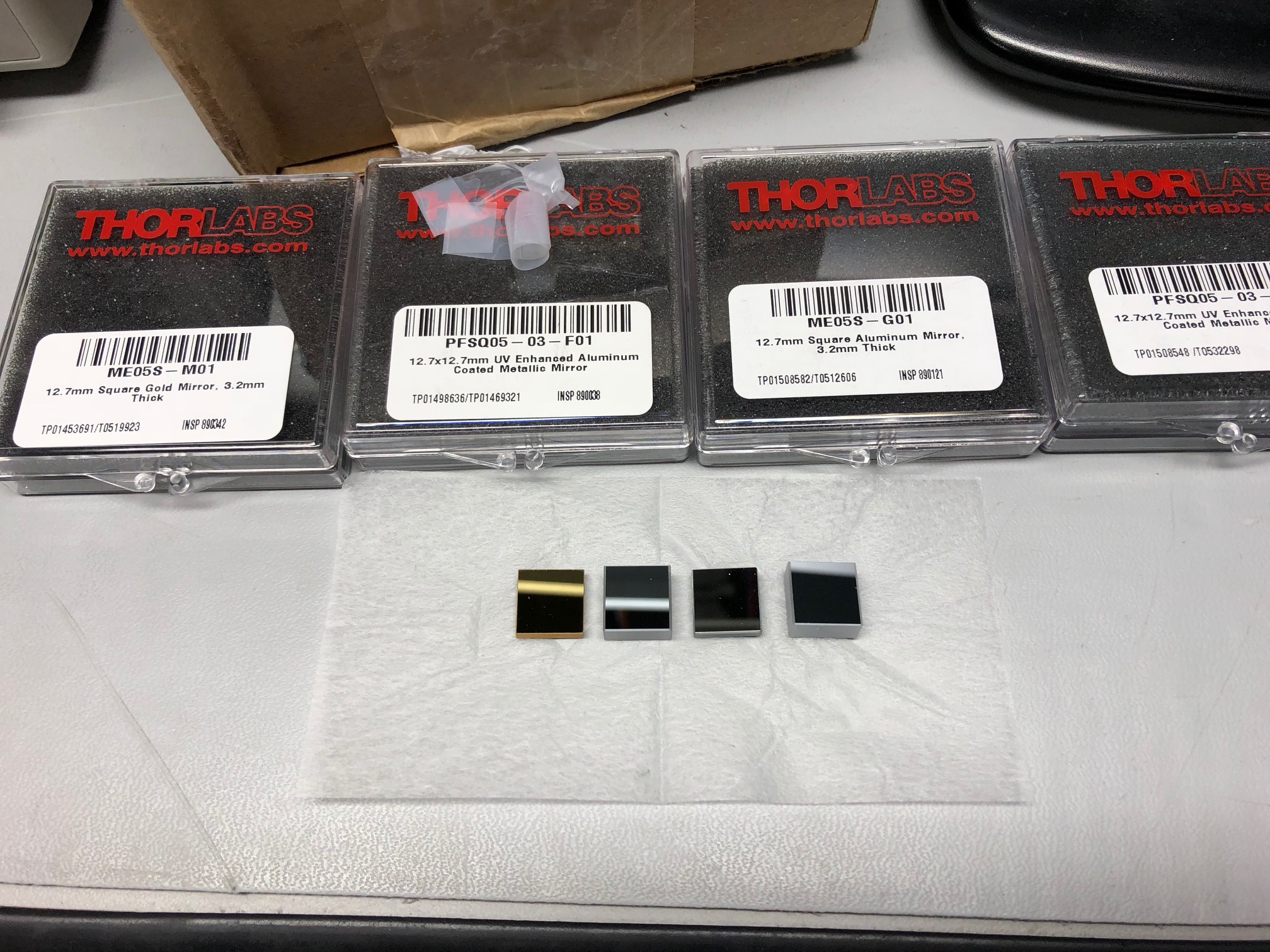 ZnSe vacuum window at stripper foil
Prompt radiation dose:
At 1.4 MW, we get 10^8 mrem/hr or about 10^7 mRad/hr or about 10^4 Rad/hr
We have this window in place for ~9 years 36000 MWhr
 36000*10^4/1.4 = 257 MRad
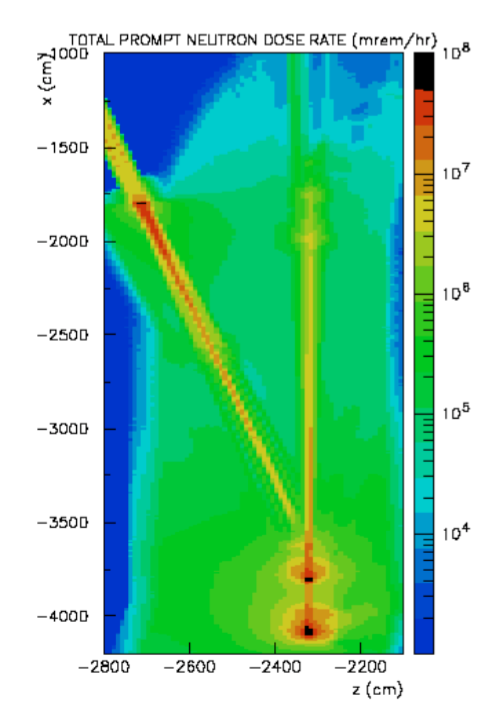 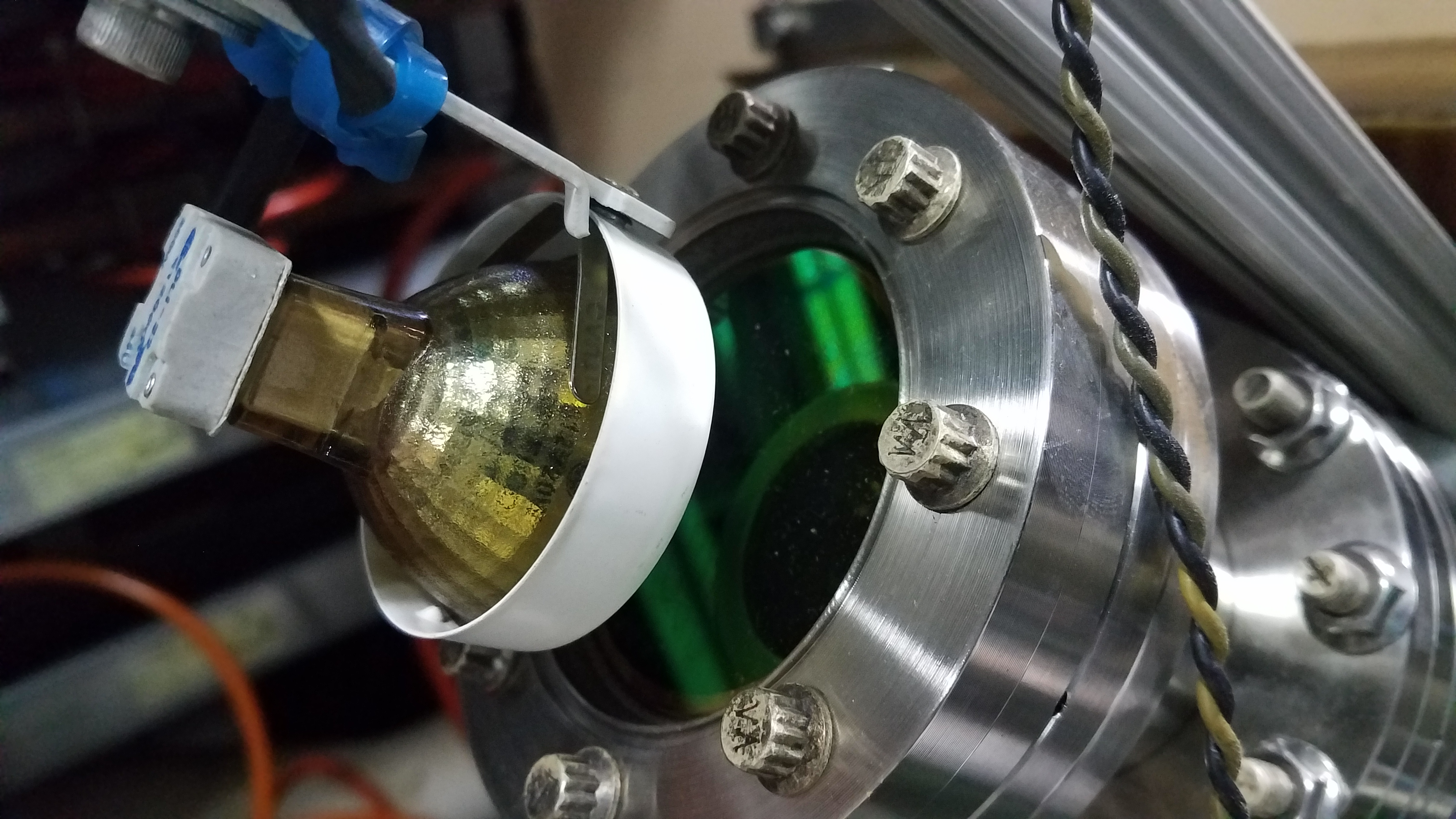 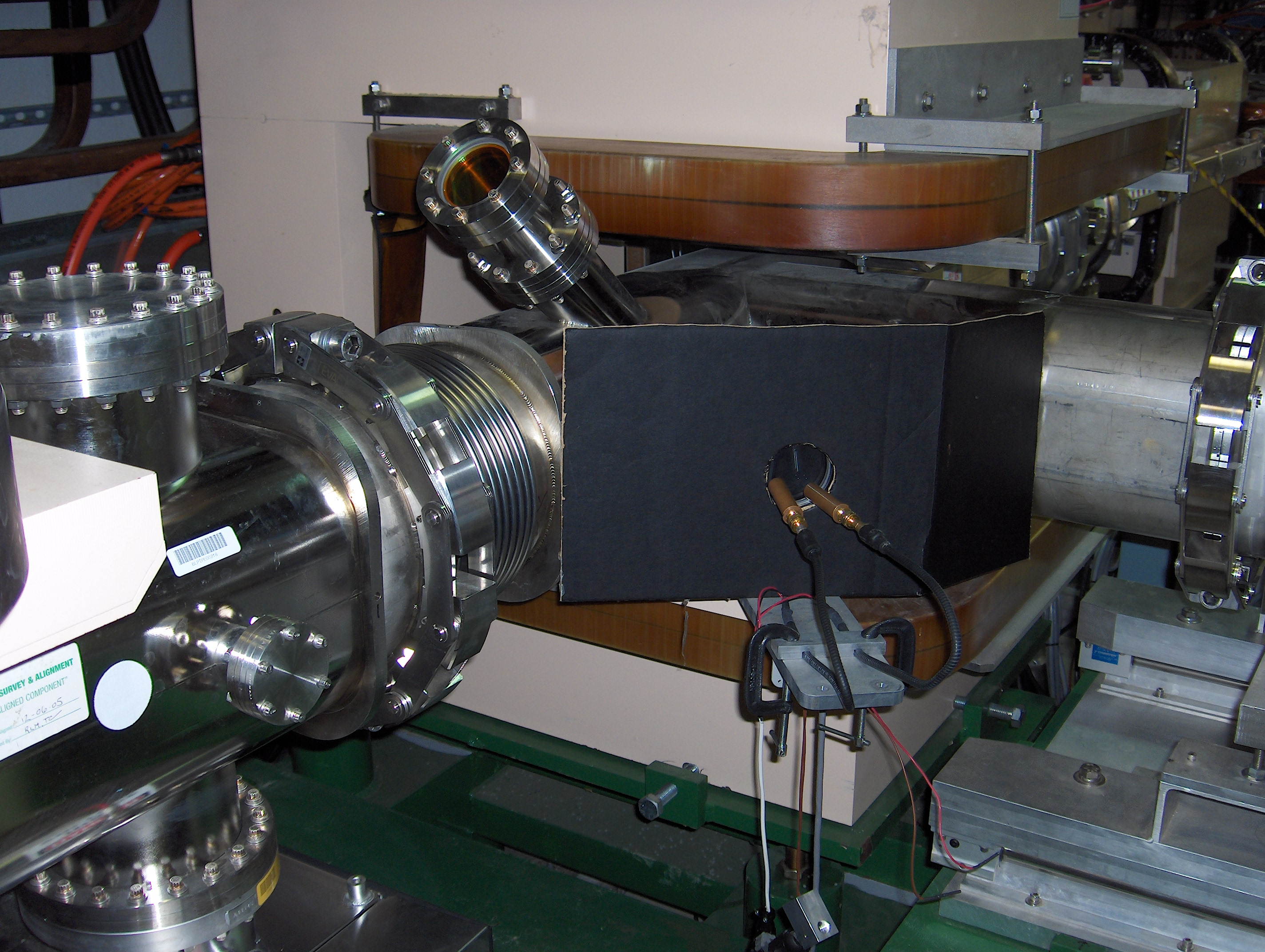 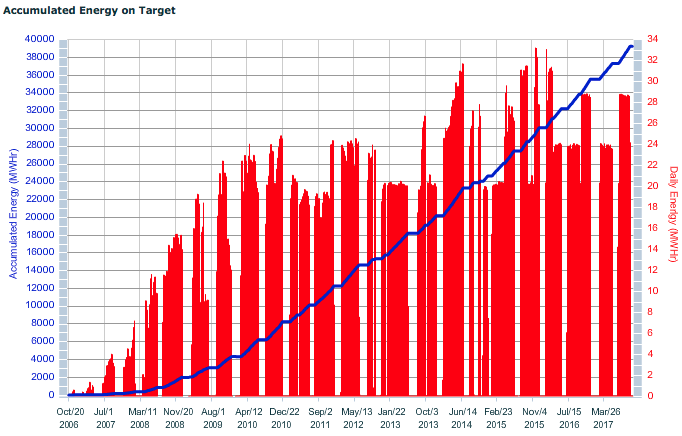 Window is now green (coating damage?)